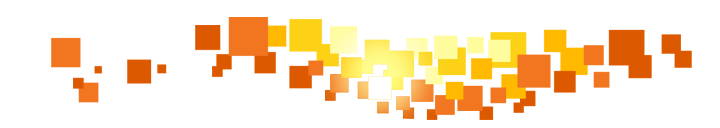 Microsoft Ignite NZ
25-28 October 2016
SKYCITY, Auckland
Being your Authentic Self
M233
Harold Hillman
Authenticity and Leadership
The Impostor Syndrome
Fitting In, Standing Out
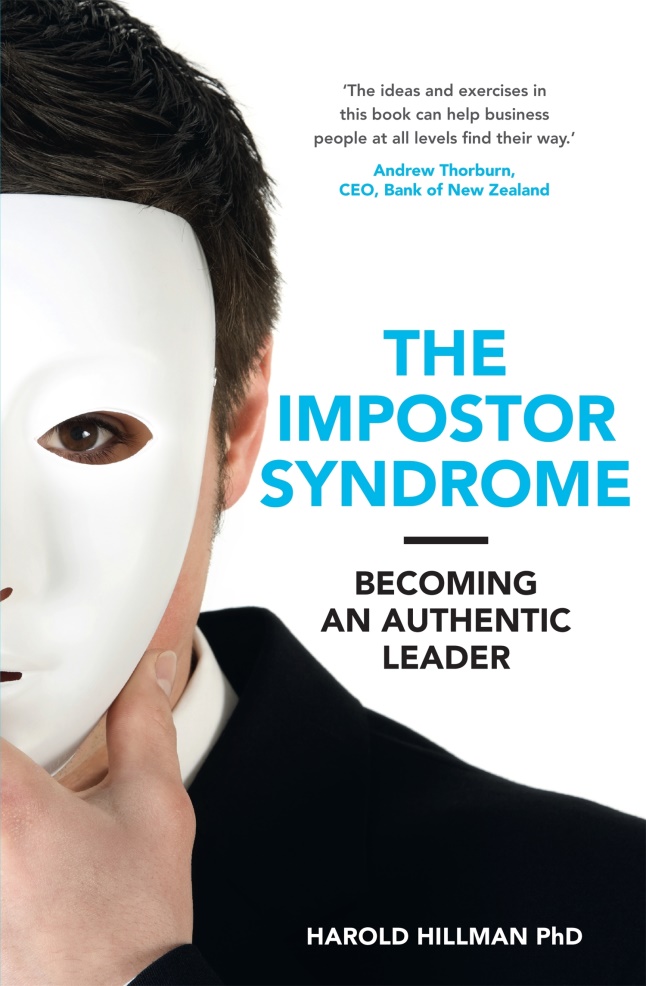 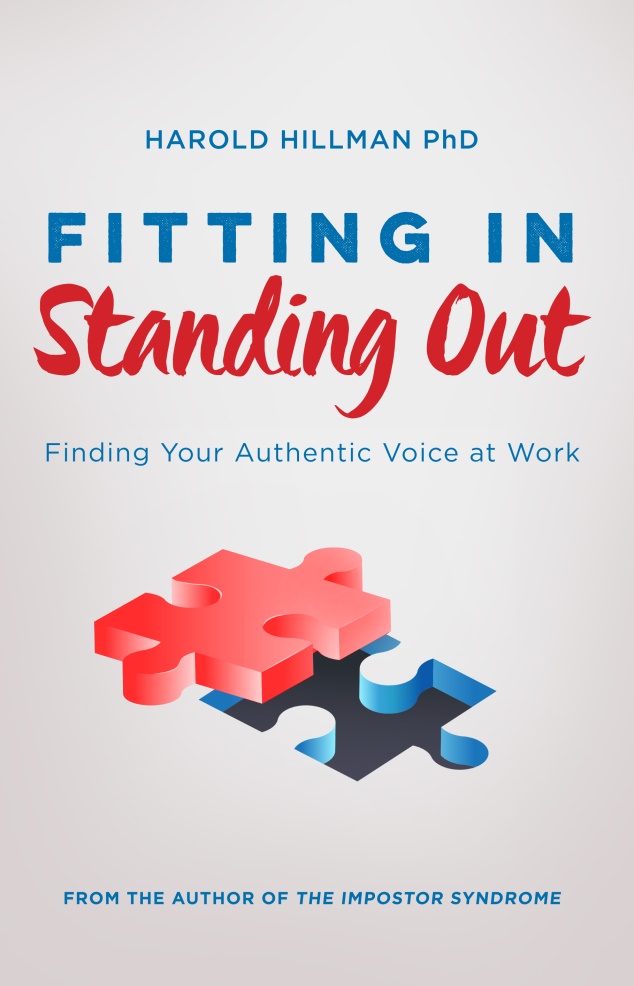 3
The wholehearted leader
Fitting In
Standing Out
What the company needs
What you need
STRAIN ON
YOU
RECALIBRATE
GIVE AND TAKE
RECALIBRATE
STRAIN ON
COMPANY
Hide
The Wholehearted
Lock down
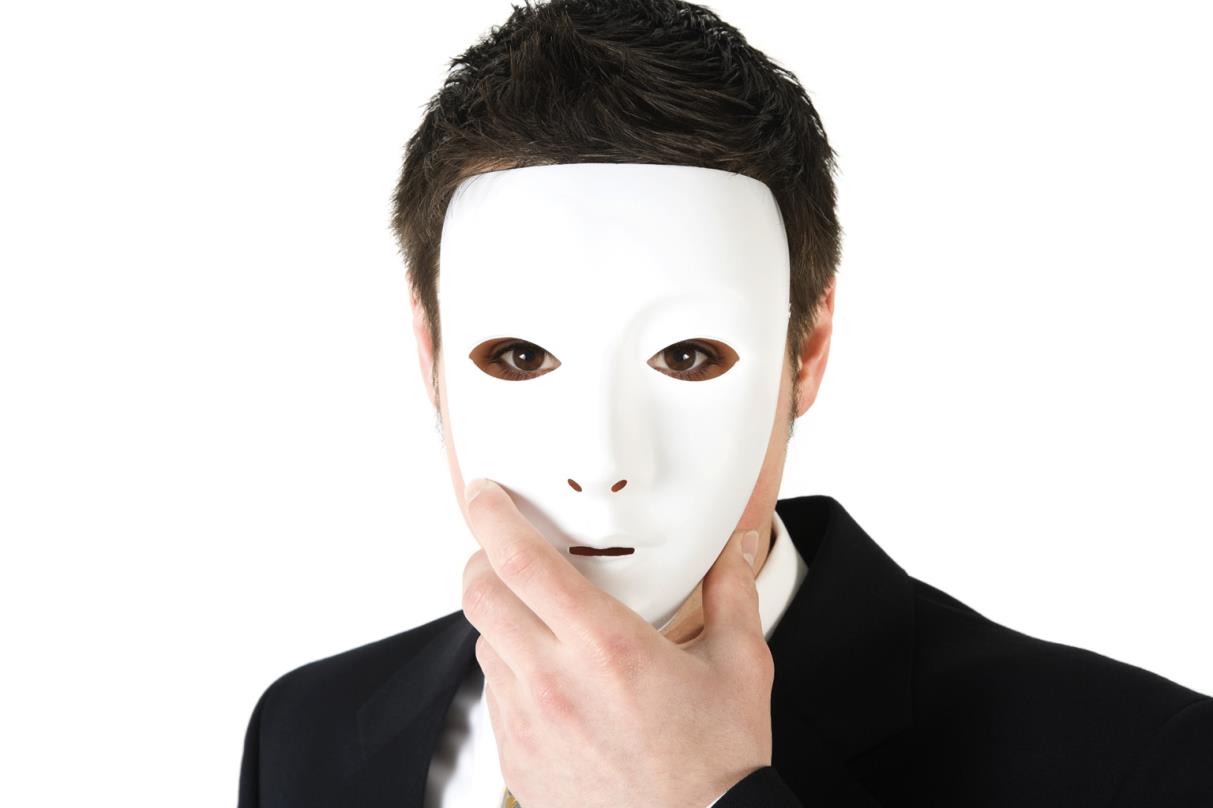 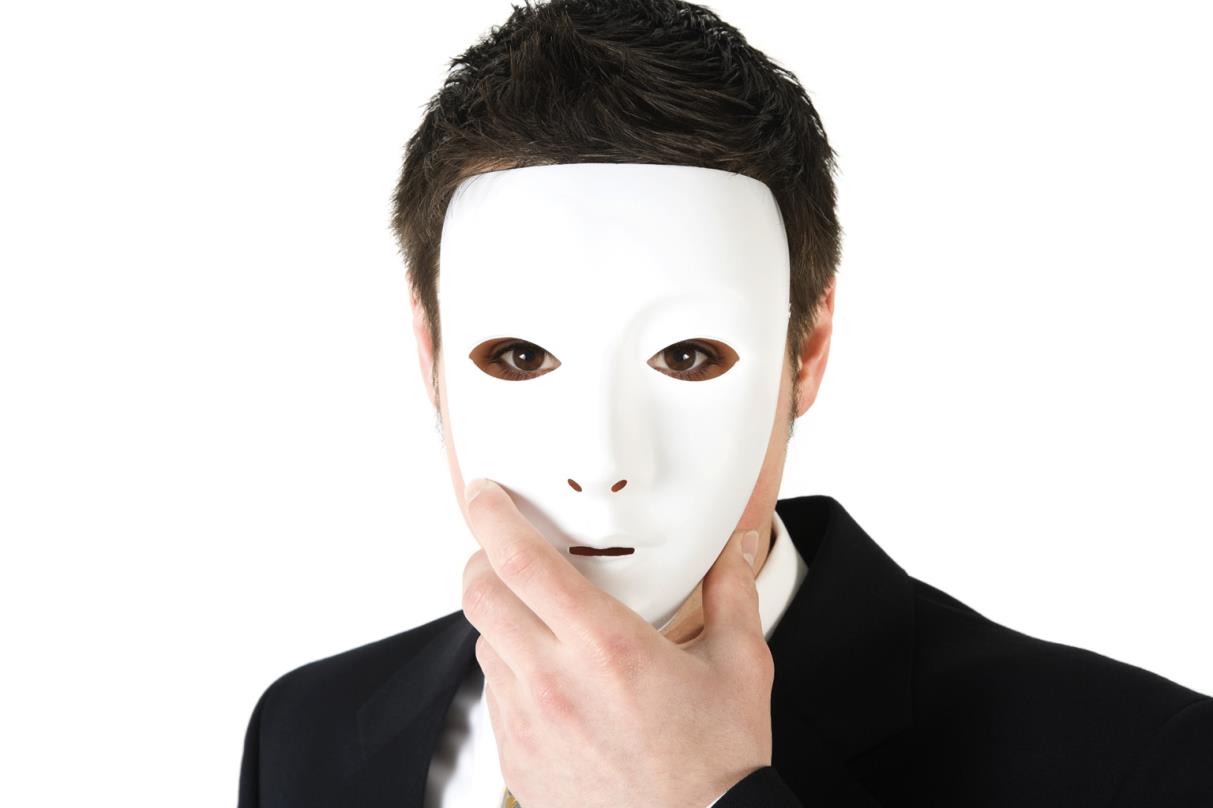 4
The raw ingredients of vulnerability
The Four Essentials
The Human Challenge
Comfort  stretching yourself
GROWTH
Comfort receiving
 and giving gratitude
AFFIRMATION
Comfort with letting others help
AFFILIATION
Comfortwith imperfection
TRUST
5
Authenticity
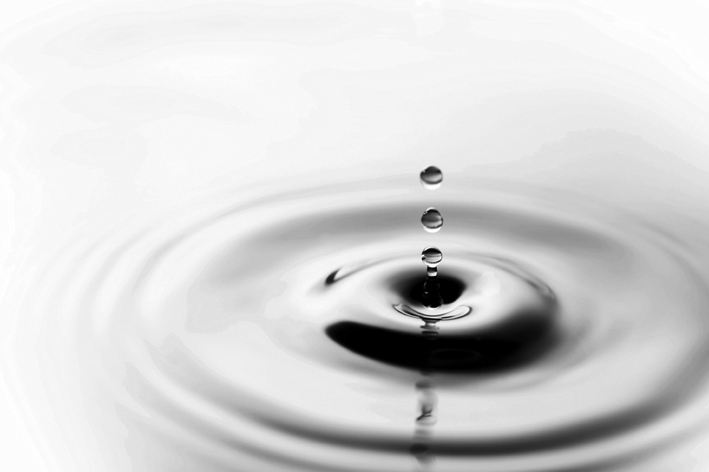 Positivity
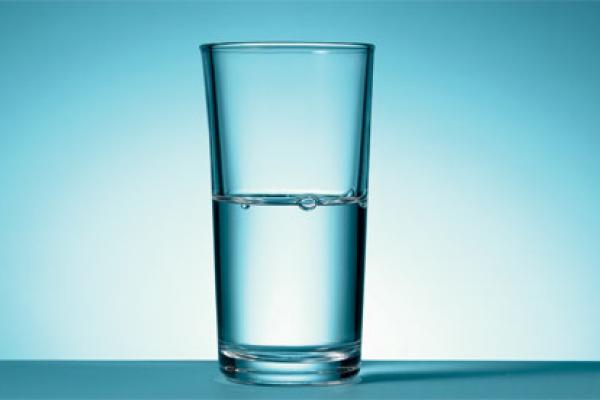 When people think about your leadership, do they associate it with positivity?

Do you fuel them enough when they’re in the middle of a long haul?
7
Real
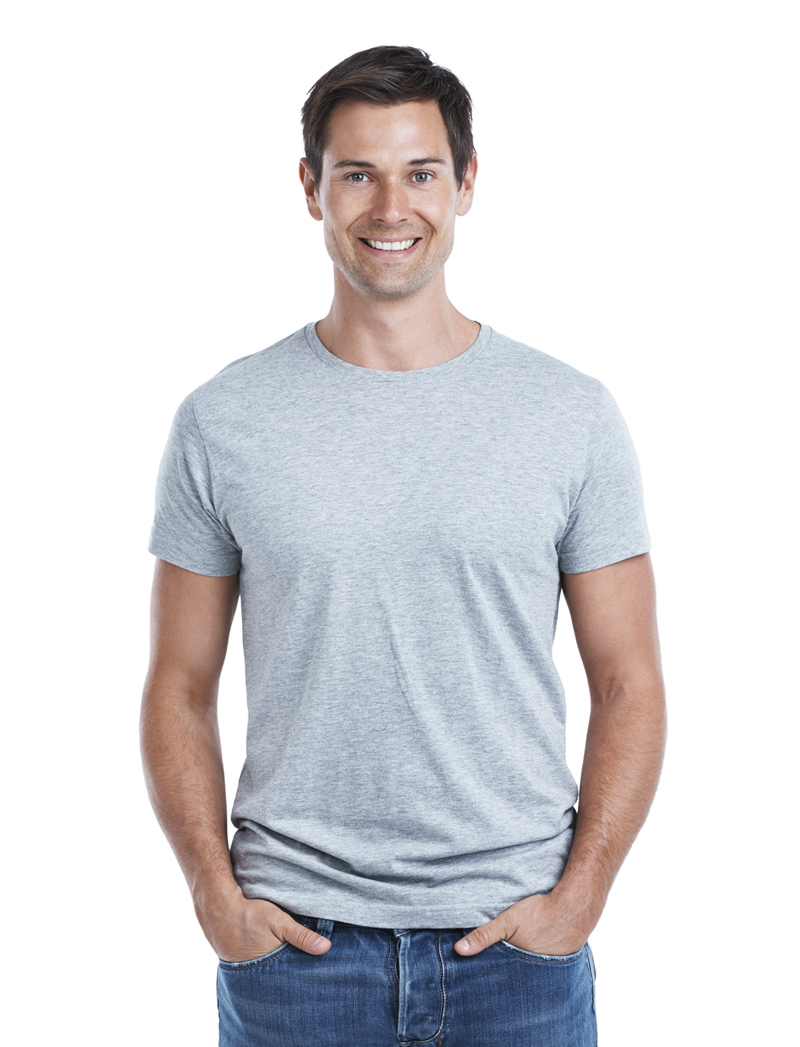 When people think about your
leadership, do they think of you as genuine?

Do people need a de-coder to figure out what you really mean?
8
Edge
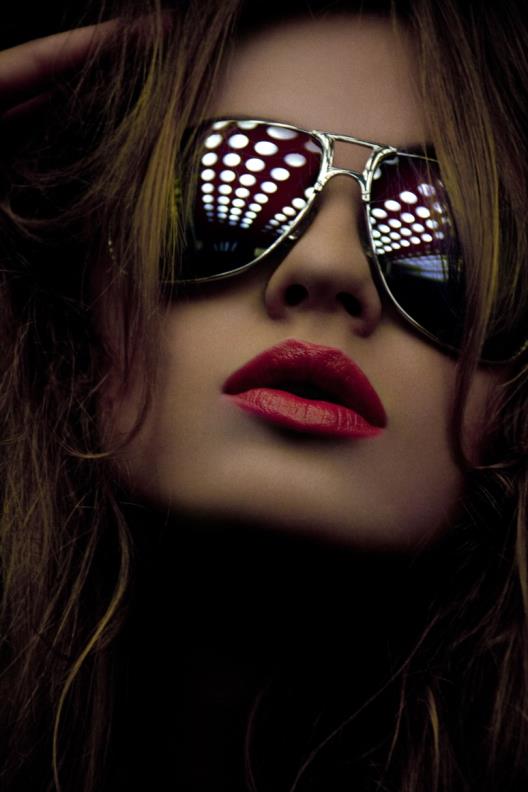 When people think about your leadership, do they see or hear edge?

Are you comfortable enough with your own self to the point where others are more likely to lean in?
9
Vulnerability
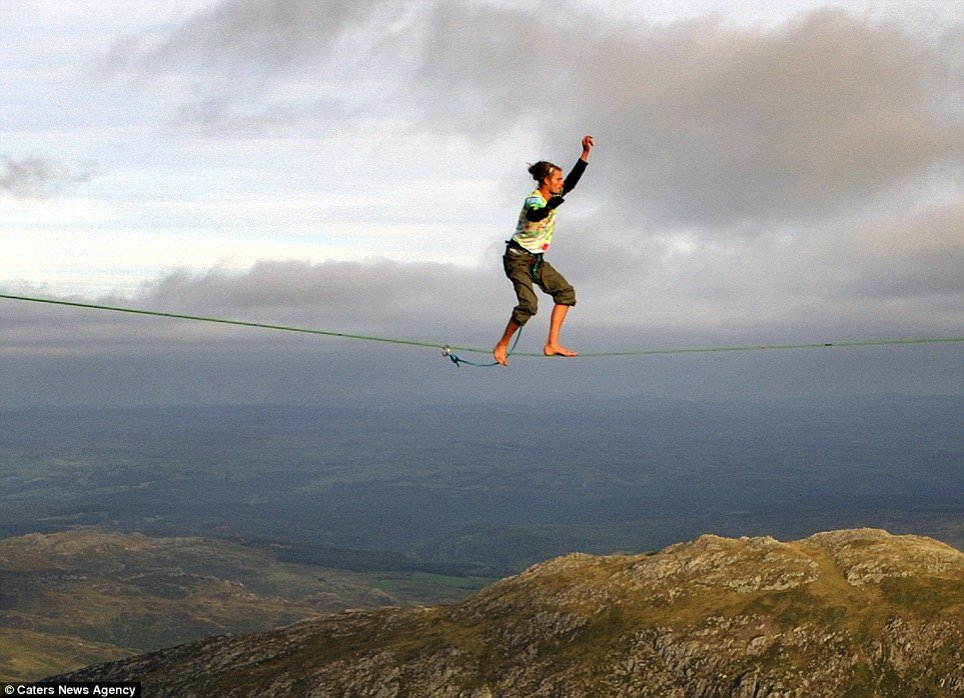 Do you put yourself on enough learning curves to be able to relate to others who are outside their comfort zone?
10
Energy
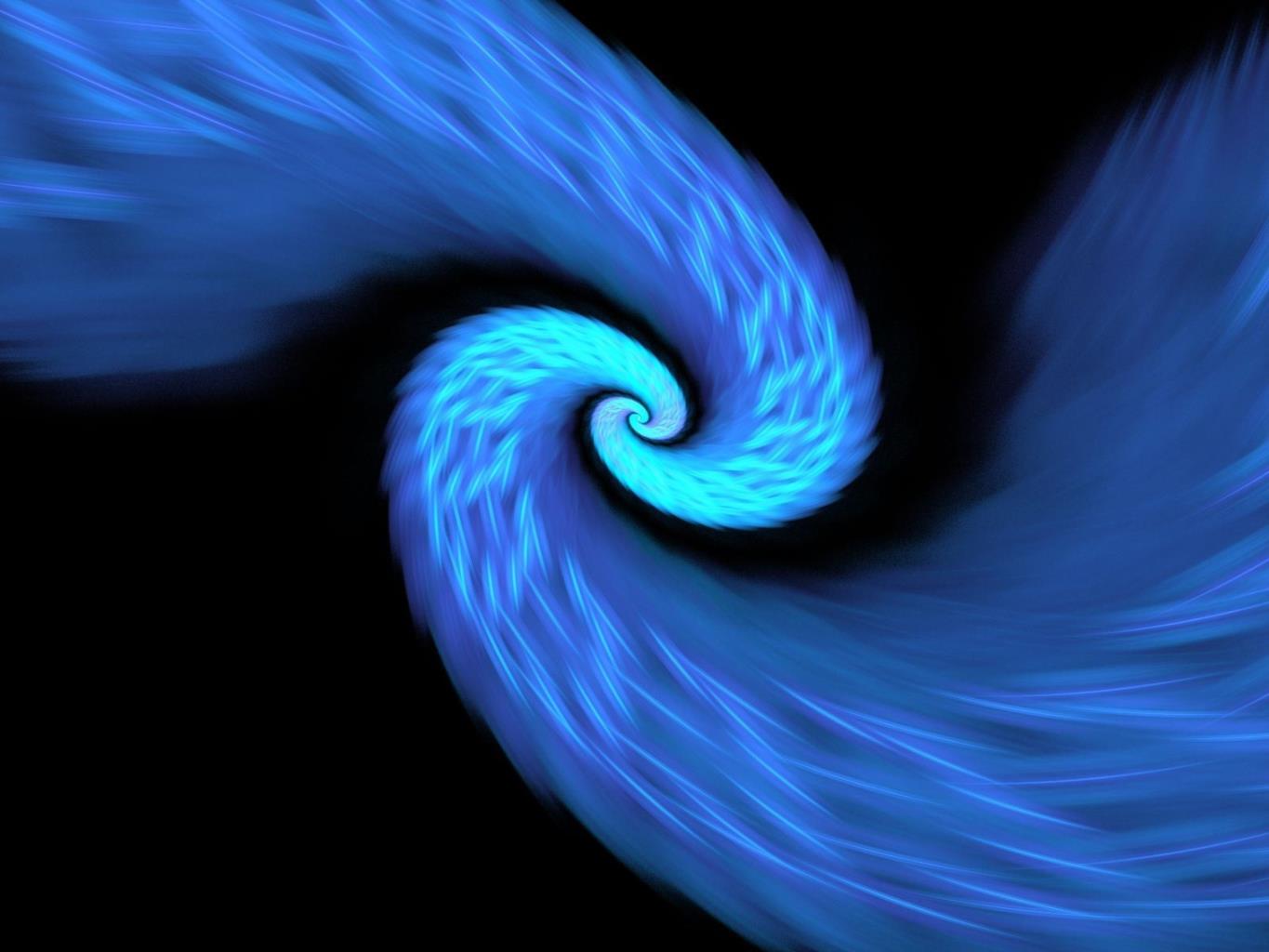 What’s the energy exchange that you have with most people?

Do they feel safe enough to open up and let you help?

More importantly, do you let your team help you?
11
Integrity
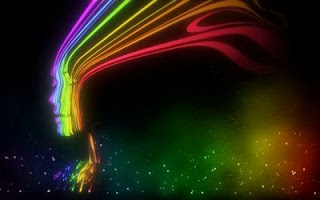 When people think about your
leadership, do they experience
someone who is consistent?

Do people trust that the same person is going to walk through the door each morning?
12
Connections
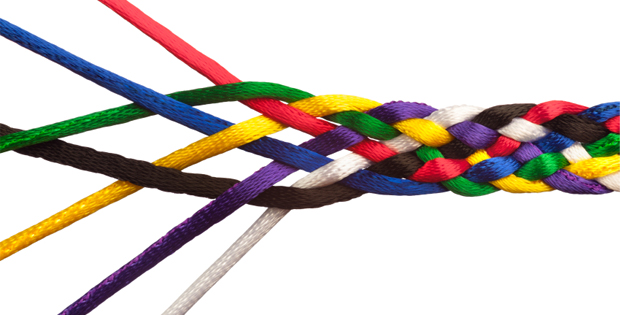 Is there something about your
leadership that pulls people together?

Do you inspire your team to build on
your own dream?
13
My authenticity
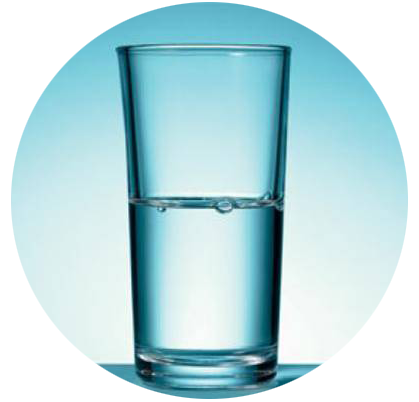 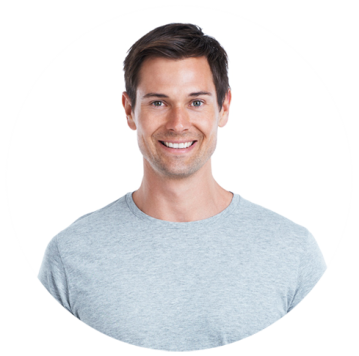 POSITIVITY
CONNECTIONS
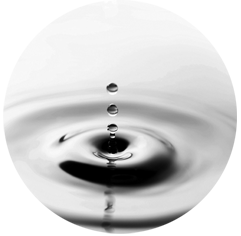 REAL
INTEGRITY
AUTHENTICITY
EDGE
VULNERABILITY
ENERGY
14